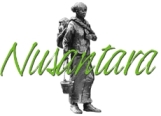 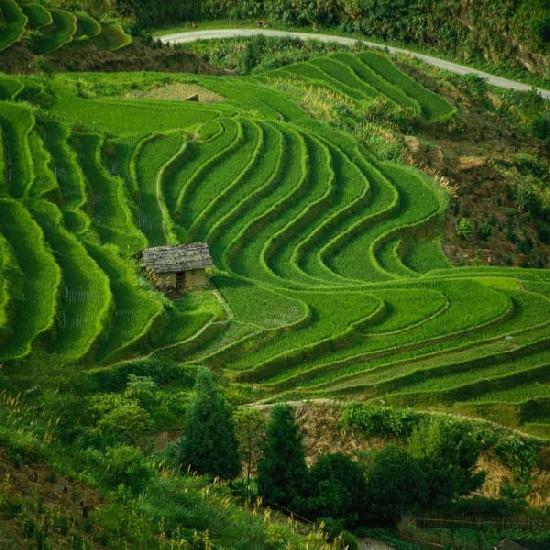 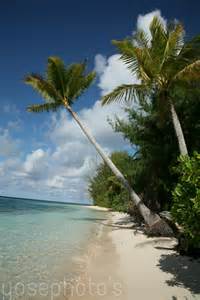 Rotary Zoetermeer, 11-11-2015
1
Doelgroep
Ouderen met een Indische, Molukse, Javaans-Surinaamse achtergrond
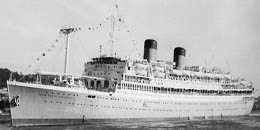 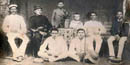 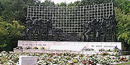 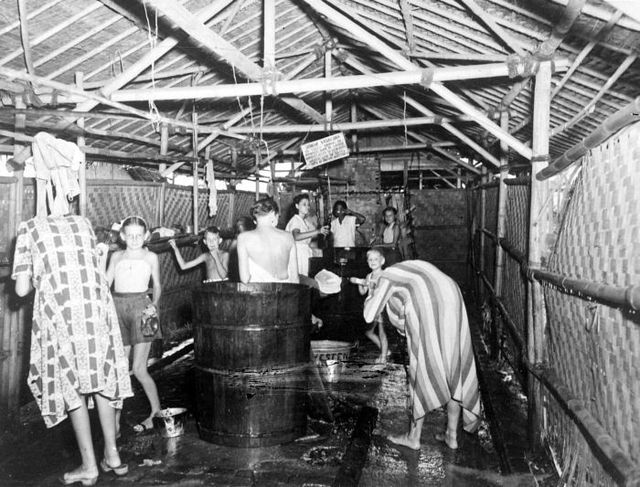 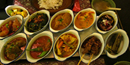 Bersiap-periode (1945-1946)
Politionele acties
Opvang-Integratie 1949-1965
Traumaverwerking
Rotary Zoetermeer, 11-11-2015
2
Omvang
Locaties: Apeldoorn, Bussum, Almere
Aantal bewoners: 158 (intramuraal)
Aantal medewerkers:227 (130 fte)
Omzet: 9,8 mio
RvT-RvB besturingsmodel
Auditcommissies:FinanciënKwaliteit & Veiligheid
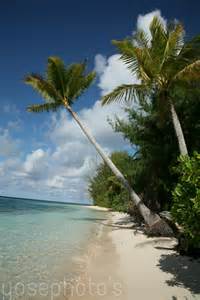 Rotary Zoetermeer, 11-11-2015
3
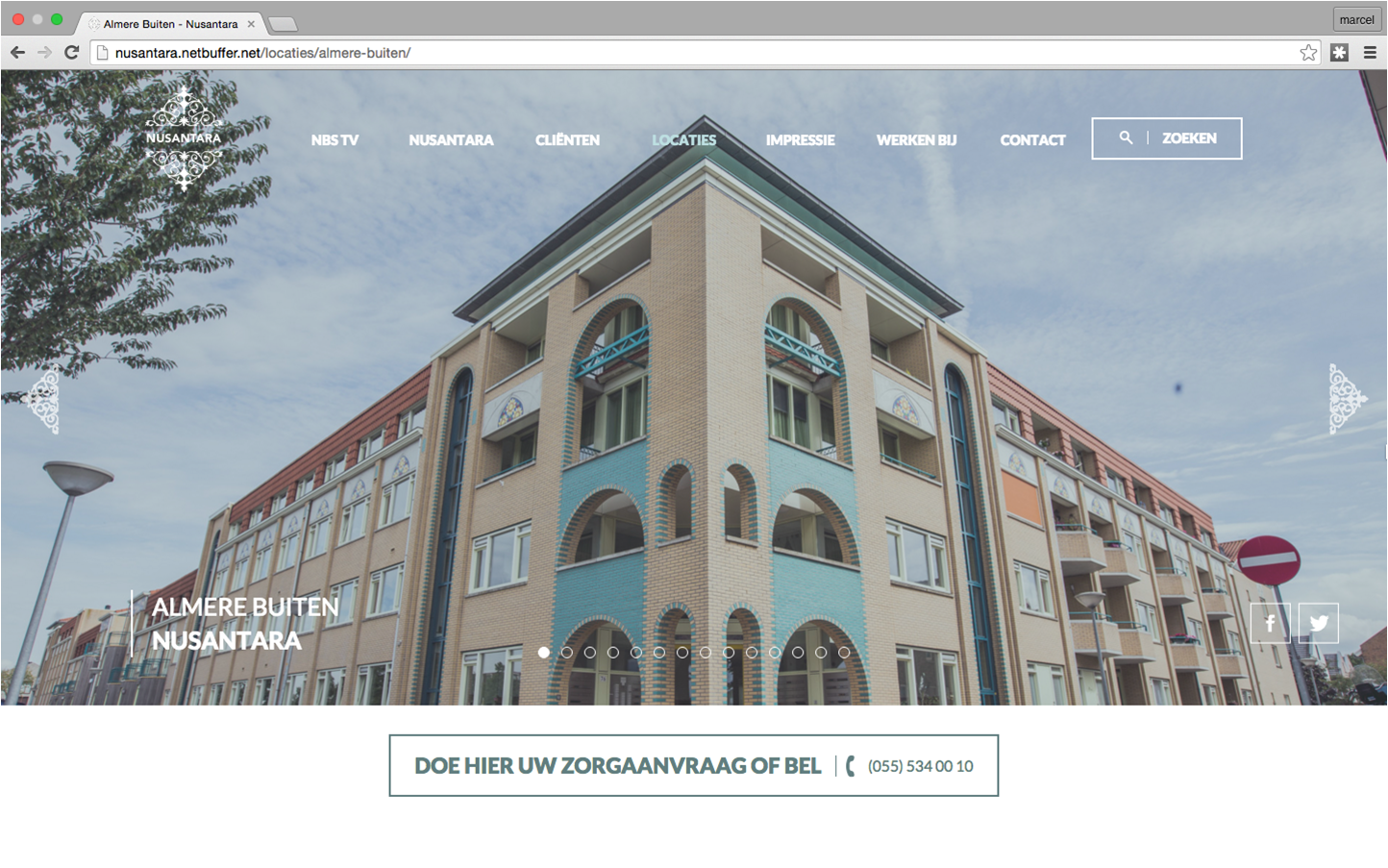 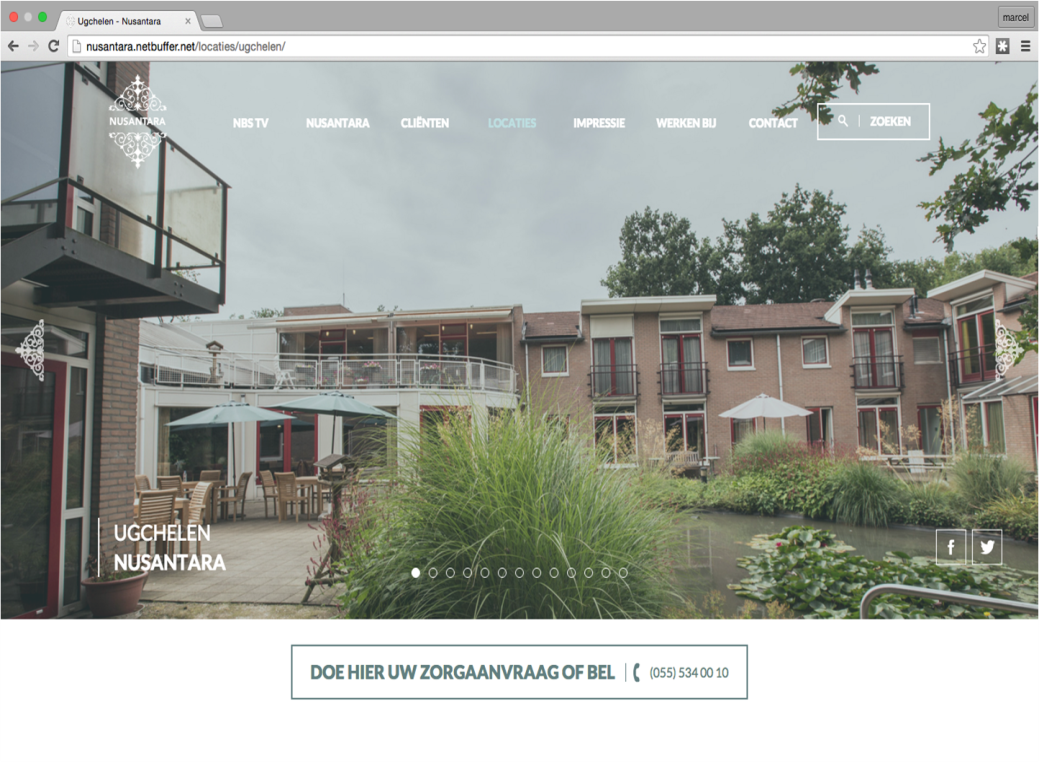 Rotary Zoetermeer, 11-11-2015
4
Ontwikkelingen
Van “Zorgen voor naar zorgen met”
Doelgroep sterft uit en/ of verandert: wat is de Indo identiteit van 3e/ 4e generatie?
Waarom een voorziening voor deze doelgroep?
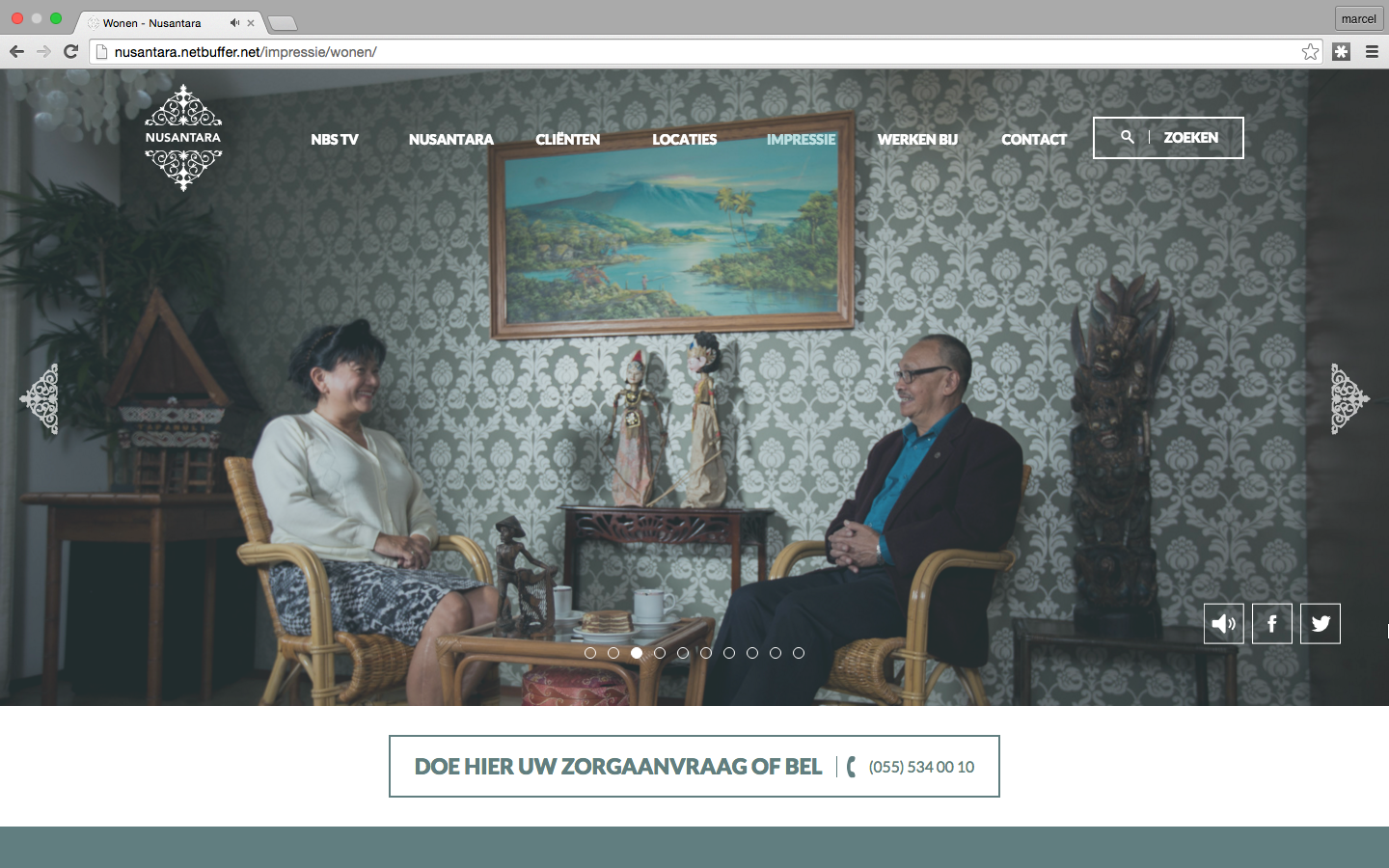 Rotary Zoetermeer, 11-11-2015
5
Rotary Zoetermeer, 11-11-2015
6
Nieuw elan
Wijkzorg (extramurale zorg) actief met ‘Tolong’ (‘Hulp’).
Revalidatie en welzijn verder stimuleren met Serious Games (SG) voor therapie en ontspanning.
Expertise centrum behandeling van ouderen met Aziatische achtergrond.
Voedingsmeter
Geïntegreerd ICTbeleid nodig
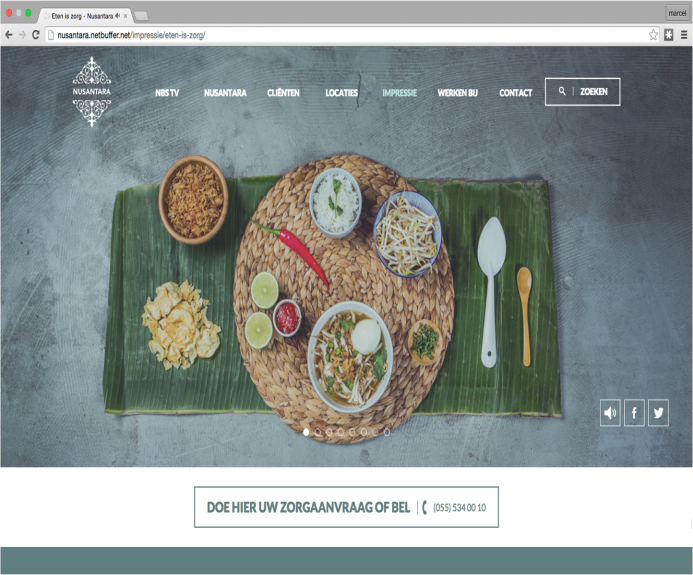 Rotary Zoetermeer, 11-11-2015
7
Medicatie voorbeelden
Genen hebben invloed op:bloeddruk, obesitas, vaatdruk, nachtelijk tensieverlies, vormen van reumatische en astmatische beelden, natuurlijke afweer tegen overmatig middelengebruik
Inslaapmiddel temazepam  factor 10 tot 50 vergrote kans op valincidenten in doelgroep
Behandeling PTSS bij doelgroep
Rotary Zoetermeer, 11-11-2015
8
‘de lege revalidatie’ | nieuwe research ambitie
digitale
persoonlijke
revalidatie
omgeving
noodzaak
eigen regie
zelfredzaamheid
sterke kansen
nieuwe ICT
toepassingen
een integrale digitale omgeving
rond elke revalidant
voor alle functies van het revalidatieproces
diagnose | bepaling revalidatiebehoefte | inrichting revalidatieproces | uitvoeren revalidatieproces
Rotary Zoetermeer, 11-11-2015
E-Health
Zorg op afstand:
	Beeldbellen, hartslag-bloeddrukmeters, valdetector
Revalidatie:Bewegingstherapie Cognitieve games
Ontspanning
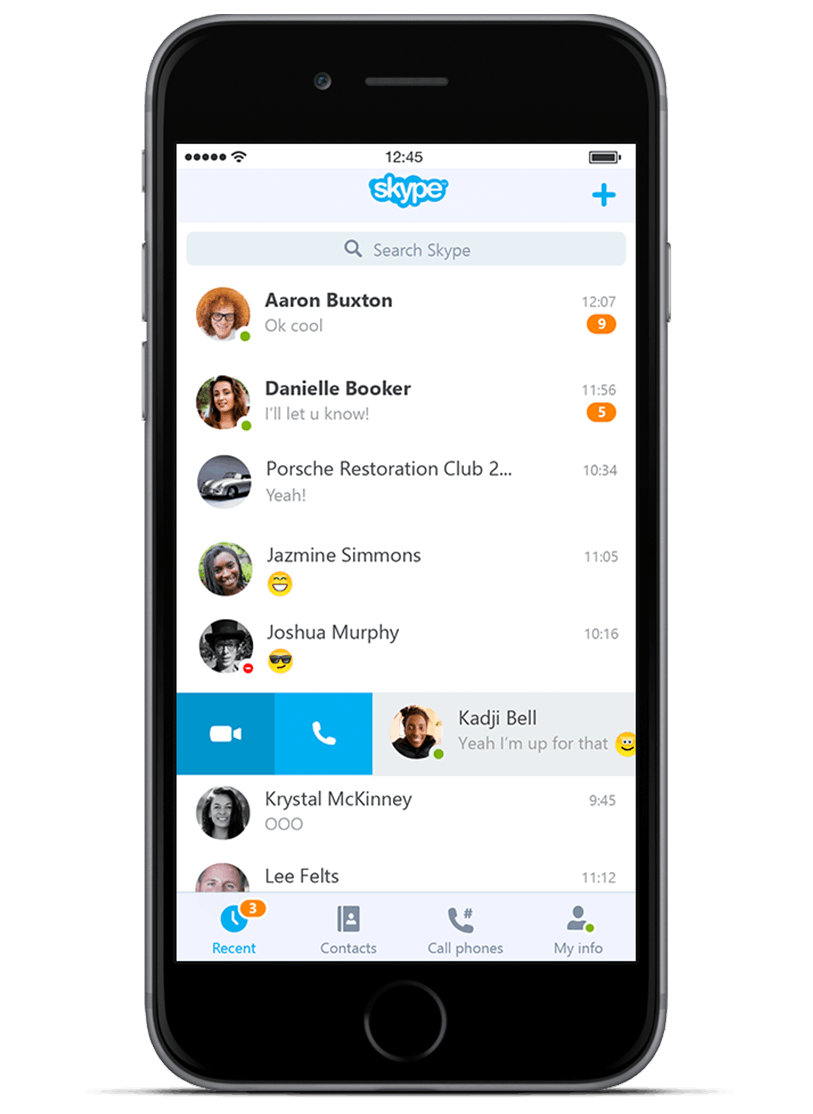 Rotary Zoetermeer, 11-11-2015
10
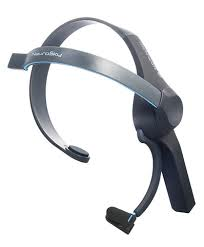 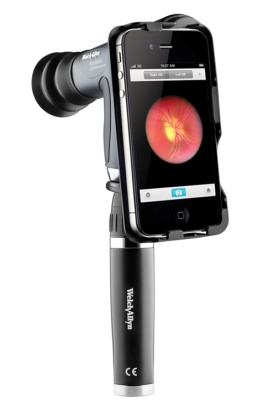 EEG
ophtalmoscoop
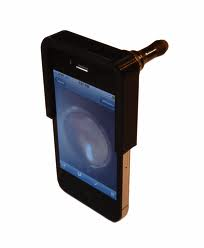 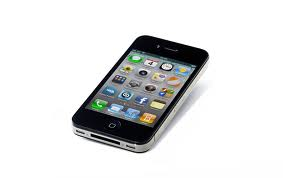 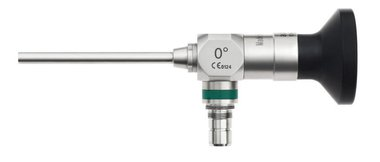 laryngoscoop
otoscoop
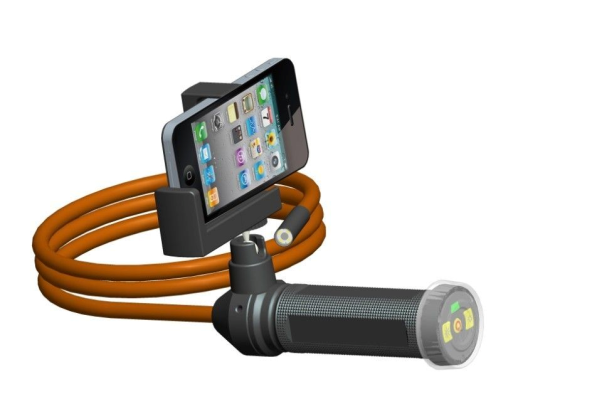 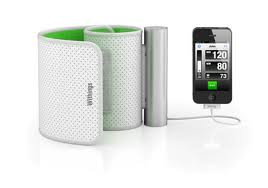 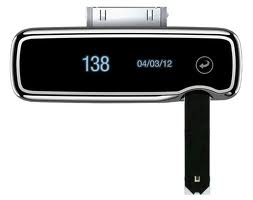 glucosemeter
bloeddruk meter
endoscoop
de slimme wereld | quantified self
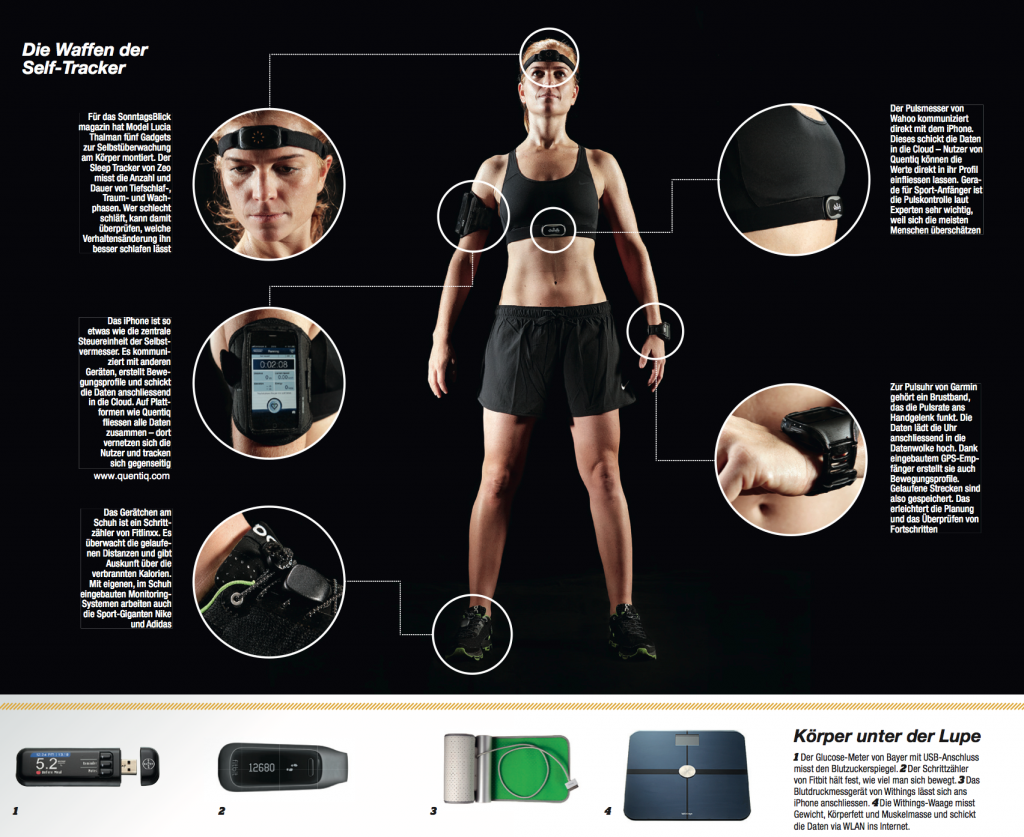 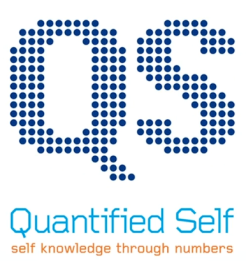 Games
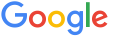 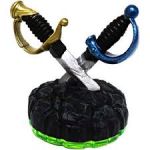 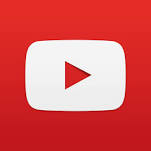 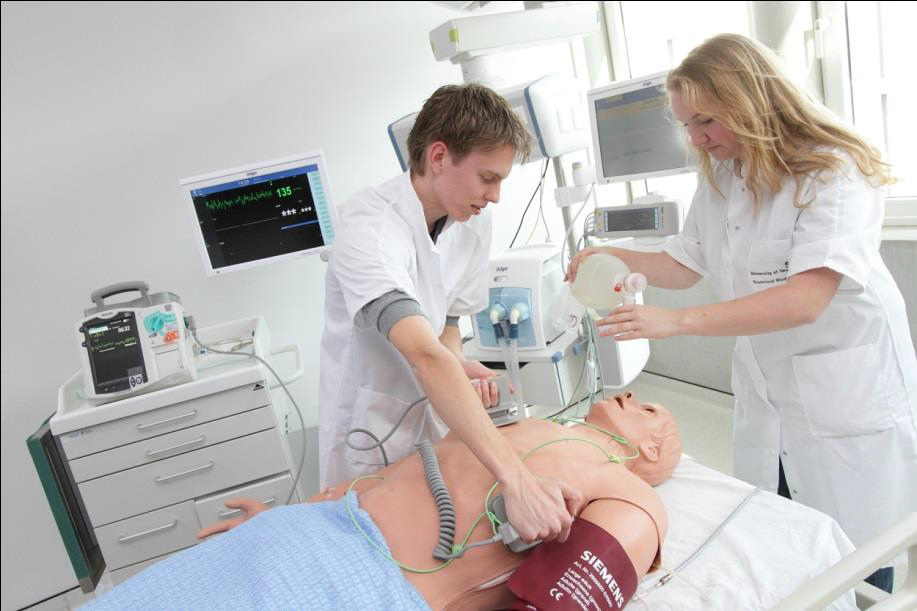 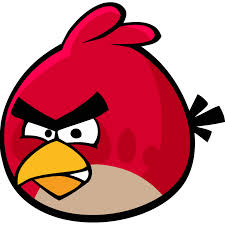 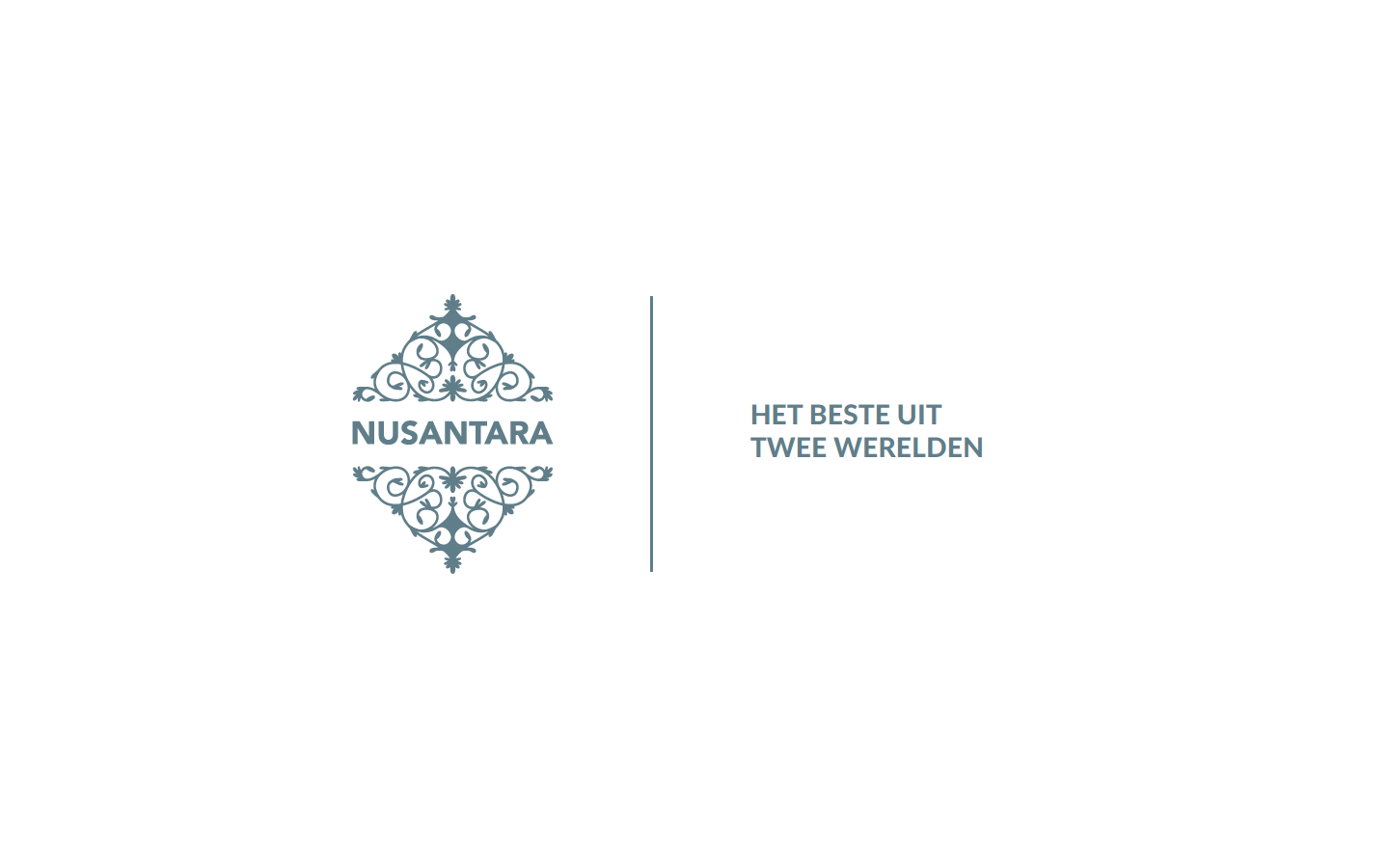 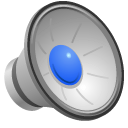